hjemmesidekurs
Del 2
Byggeklosser
en hemmelighet
Kom nærmere, jeg skal fortelle deg en hemmelighet! Som jeg sa i første del av kurset så er taggene byggeklossene i en nettside og det er mange av dem! Så det ser komplisert ut og vanskelig å huske.

Her kommer hemmeligheten: Du trenger ikke huske dem!
en hemmelighet
Det du trenger er en grunnleggende forståelse av hvordan de fungerer. Det har du allerede begynt å få! Du husker sikkert bold-taggen fra første del?

Her er den igjen: “<b>Hei verden!</b>”
byggeklosser
“<b>Hei verden!</b>” blir til Hei verden! på nettsiden din. Andre eksempler på tagger er paragraf <p></p>, tittel <title></title> og liste-taggene <ul></ul> og <ol></ol>

Begynner det å bli mye? Ikke noe problem! Senere skal jeg tipse deg om nettsteder du kan bruke for å finne de taggene du trenger!
paragraf
Paragraf-taggen fungerer ganske likt som bold-taggen, du setter taggen rundt tekst du ønsker skal være i en egen paragraf:

<p>Første paragraf</p><p>Andre paragraf</p>

Skriv dette i dokumentet fra del 1 om du vil sjekke hvordan det blir! (Eller se neste side)
paragraf
Her ser du paragrafene omtrent som det ser ut i en nettleser:
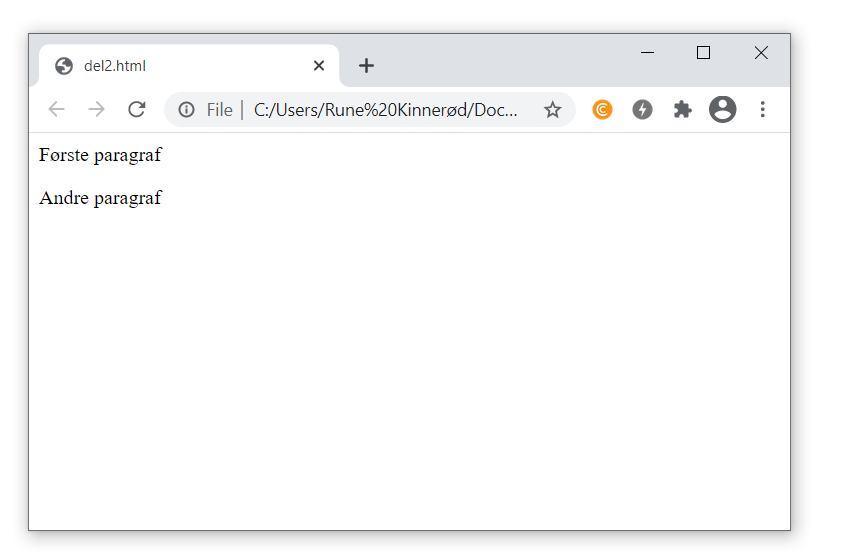 lister
Liste-taggene fungerer litt annerledes. Det finnes flere forskjellige lister, de to enkleste er: Ordnede og uordnede lister!

Den ordnede er med tall.
Den uordnede med punkter.
Sånn skal det se ut i nettleseren:
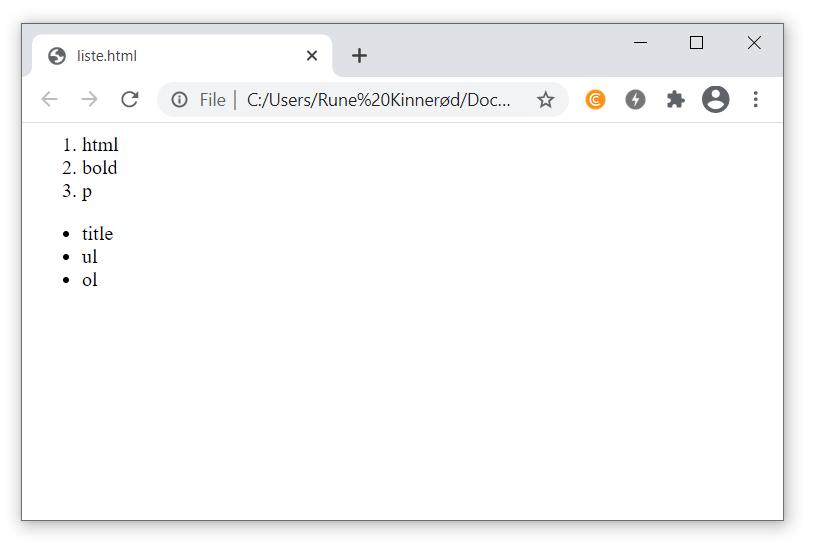 lister
Listene er bygd opp av tagger og elementer(items på engelsk).

Den ordnede listen inneholder tre elementer: “html”, “bold” og “p”. De skal vi sette inn i en ordnet liste: <ol>elementene skal her!</ol>
lister
Elementene skal inn mellom start-taggen og slutt-taggen i lista: <ol>elementene skal her!</ol>

Elementer heter list items på engelsk og forkortes li.
lister
Elementene skrives på samme måte som tagger, med start-element og slutt-element

Så ett element blir <li>html</li>
og deretter fortsetter du på samme måte med de andre 

<li>bold</li> og <li>p</li>
lister
Til slutt blir koden seende ut på denne måten:

<ol><li>html</li><li>bold</li><li>p</li></ol>

Uordnede lister lages etter samme prinsipp:
<ul><li>title</li><li>ul</li><li>ol</li></ul>
lister
<ol><li>html</li><li>bold</li><li>p</li></ol>
<ul><li>title</li><li>ul</li><li>ol</li></ul>

Dette ser egentlig ganske uoversiktlig ut, så neste gang blir det å se på hvordan vi kan bruke en litt mer sofistikert tekstbehandler som er spesielt egnet til koding!